الإيمان بالكتب
الإيمان بالكتب
الوحدة
1
قال رسول الله محمد صلى الله عليه و سلم : من قرأ حرفاً من كتاب الله فله به حسنة و الحسنة بعشر أمثالها  لا أقول ( الم ) حرف و لكن ألف حرف , و لام حرف  , و ميم حرف .
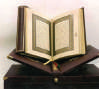 ما الكتاب الذي أنزله الله على رسوله محمد صلى الله عليه و سلم ؟
<  القرآن الكريم  >
الدرس الرابع
الإيمان بالكتب
معنى الإيمان بالكتب
الوحدة
1
التصديق بالكتب التي أنزلها الله على رسله عليهم الصلاة و السلام لهداية الناس و أن القرآن الكريم هو خاتم الكتب و المهيمن عليها و الناسخ لما فيها .
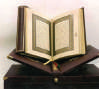 الدرس الرابع
الإيمان بالكتب
أمثلة على الكتب التي أنزلها الله تعالى :
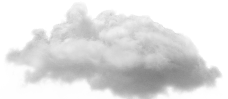 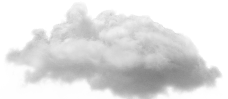 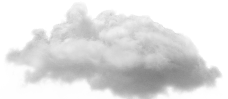 الوحدة1
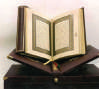 الإنجيل
القرآن الكريم
التوراة
أنزله الله تعالى على
أنزله الله تعالى على
أنزله الله تعالى على
محمد صلى الله عليه و سلم
على عيسى عليه السلام
على موسى عليه السلام
الدرس الرابع
الإيمان بالكتب
الدليل على وجوب الإيمان بالكتب :
الدليل على وجوب الإيمان بالكتب
قوله تعالى :< آمَنَ الْرَّسُولُ بِما أُنزِلَ إِلَيهِ مِنْ رَبِّهِ وَ المُؤْمِنونَ كُلٌّ آمَنَ بِاللهِ وَ مَلائِكَتِهِ
الوحدة
1
1
وَ كُتُبِهِ وَ رُسُلِهِ لا نُفَرِّقُ بَيْنَ أَحَدٍ مِنْ رُسُلِهِ>
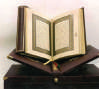 الدرس الرابع
الإيمان بالكتب
تجدنا  في جوجل
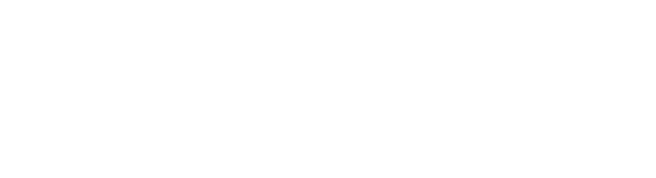 القرآنُ الكريمُ هُدًى ورحمةٌ
الوحدة
1
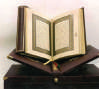 القُرْآنُ فِيهِ الهُدَى وَالرَّحْمَةُ وَالشِّفَاءُ وَالمَوْعِظَةُ , قَالَ تَعَالَى: 
< يا أَيُّها النَّاسُ قَد جَاءَتكم مَوْعِظَةٌ مِنْ رَبِّكُم وَ شِفَاءٌ لِمَا في الصُّدُورِ وَ هُدَى وَ رَحمَةٌ لِلمٌؤمِنين >
الدرس الرابع
الإيمان بالكتب
الأسئلة       1- الدليل على وجوب الإيمان بالكتب :
الدليل على وجوب الإيمان بالكتب
قوله تعالى :< آمَنَ الْرَّسُولُ بِما أُنزِلَ إِلَيهِ مِنْ رَبِّهِ وَ المُؤْمِنونَ كُلٌّ آمَنَ بِاللهِ وَ مَلائِكَتِهِ
الوحدة
1
1
وَ كُتُبِهِ وَ رُسُلِهِ لا نُفَرِّقُ بَيْنَ أَحَدٍ مِنْ رُسُلِهِ>
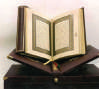 الدرس الرابع
الإيمان بالكتب
2- أصل كل فقرة في العمودِ ( أ) بما يُناسِبُها في العمودِ (ب):؟
الوحدة
1
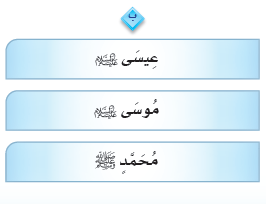 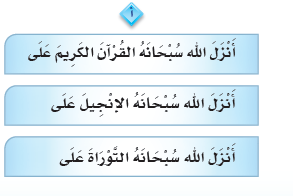 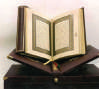 الدرس الرابع
الإيمان بالكتب
انتهى الدرس